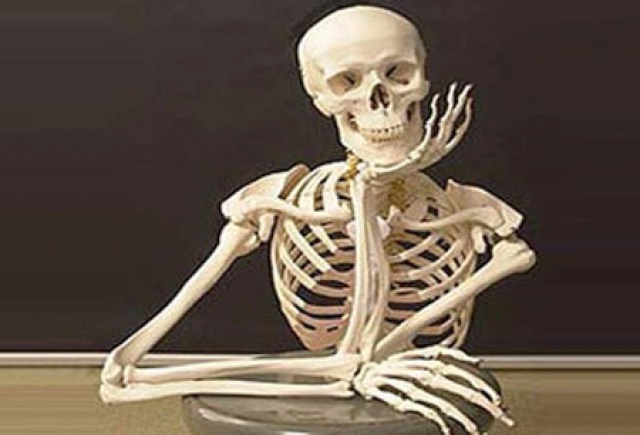 СКЕЛЕТ ЧЕЛОВЕКА
Презентация выполнена учителем биологии
МБОУ СОШ № 85
Глущенко Татьяной Николаевной.
Опорно-двигательная система состоит из скелета и мышц. Она позволяет человеку совершать различные движения, а также защищает внутренние органы от повреждения. Скелет определяет форму тела, к нему прикрепляются мышцы. В организме человека насчитывается более 220 костей, образующих скелет головы, туловища, верхних и нижних конечностей и их поясов. У мужчин масса костей скелета составляет 18 % от массы тела, а у женщин – 16 %.
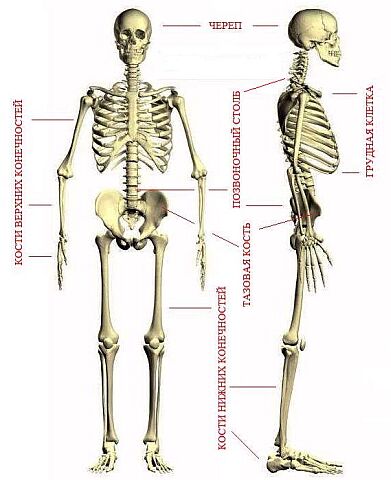 Функции скелета
Механические функции: опорная, защитная, двигательная, формообразующая, антигравитационная; Биологические: участник минерального обмена и арена его свершения, участник общего обмена веществ, гомеостатическая функция, крометворная, иммунологическая, энергетическая.
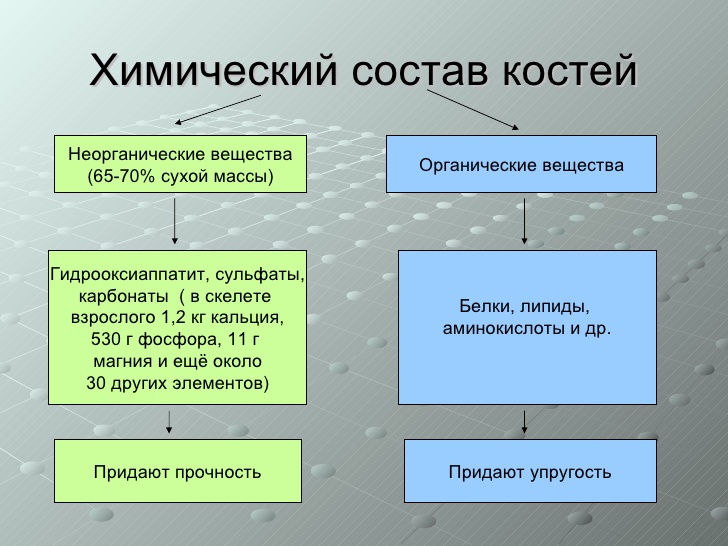 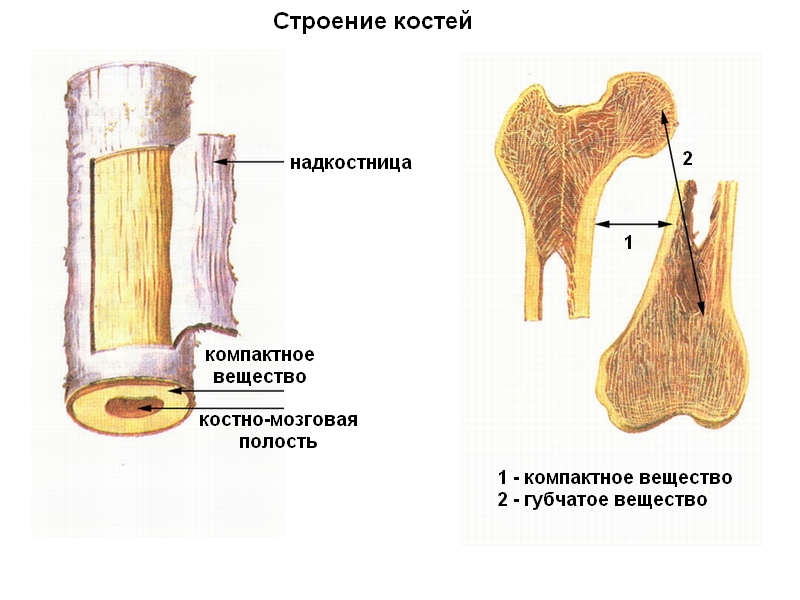 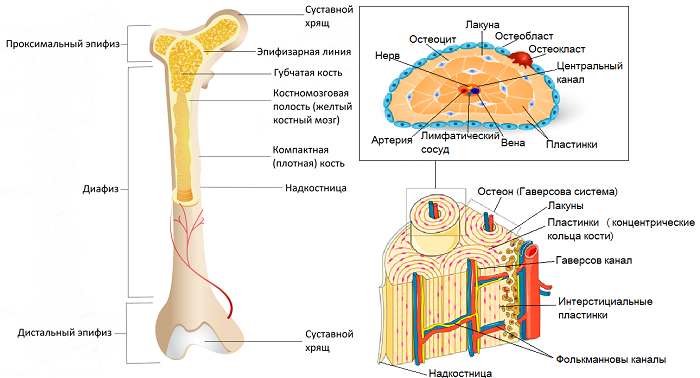 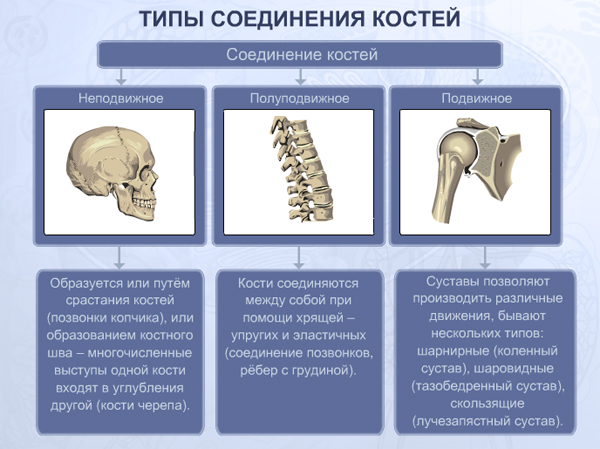 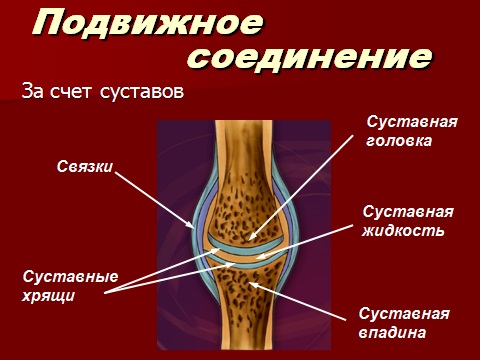 Строение скелета позвоночника
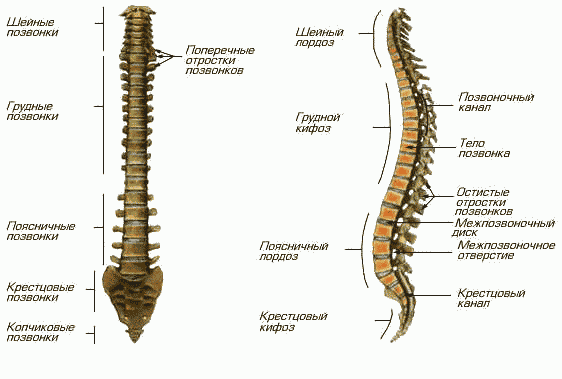 Строение грудной клетки
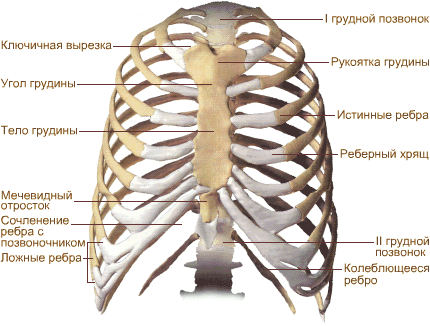 СТРОЕНИЕ ПЛЕЧЕВОГО ПОЯСА
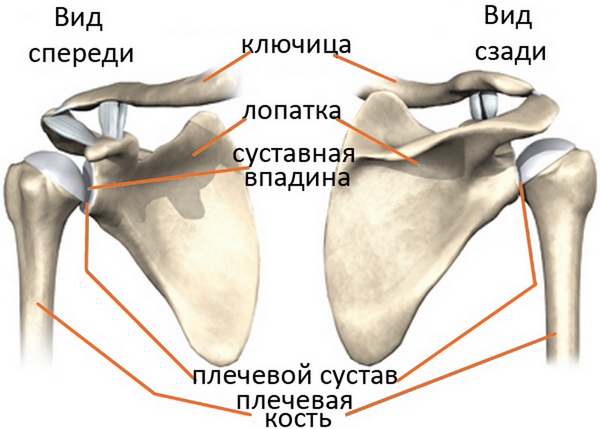 ТАЗОВЫЙ ПОЯС
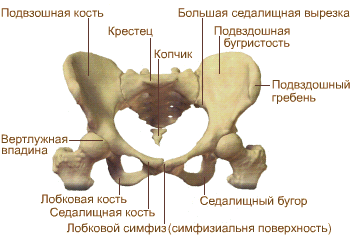 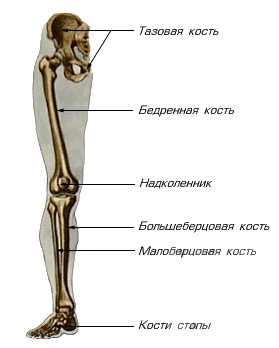 СКЕЛЕТСВОБОДНОЙНИЖНЕЙКОНЕЧНОСТИ
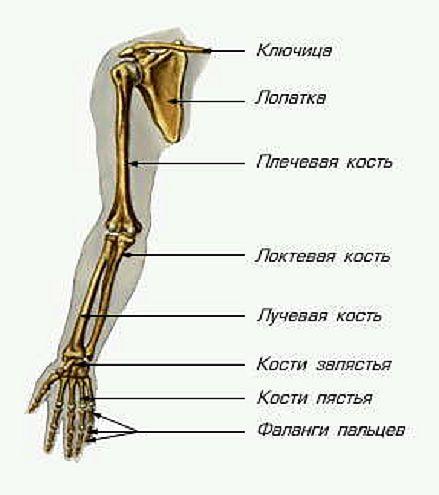 СКЕЛЕТСВОБОДНОЙВЕРХНЕЙКОНЕЧНОСТИ
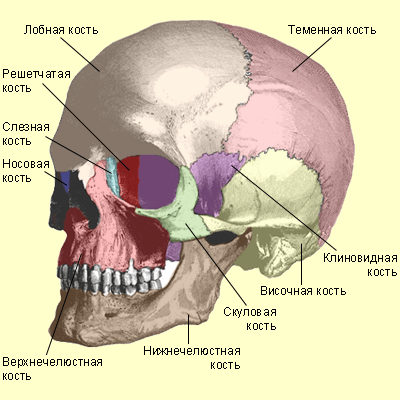 СКЕЛЕТ ГОЛОВЫЧЕРЕП
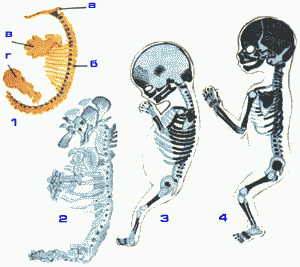 Онтогенез: на самой ранней стадии развития зародыша остов – плотная соединительная ткань, затем у зародыша появляется хорда, а в дальнейшем начинают формироваться вначале хрящевой, а позже костный позвоночный столб и череп, а затем конечности.
ПОВРЕЖДЕНИЯ СКЕЛЕТА, ВЫВИХ.
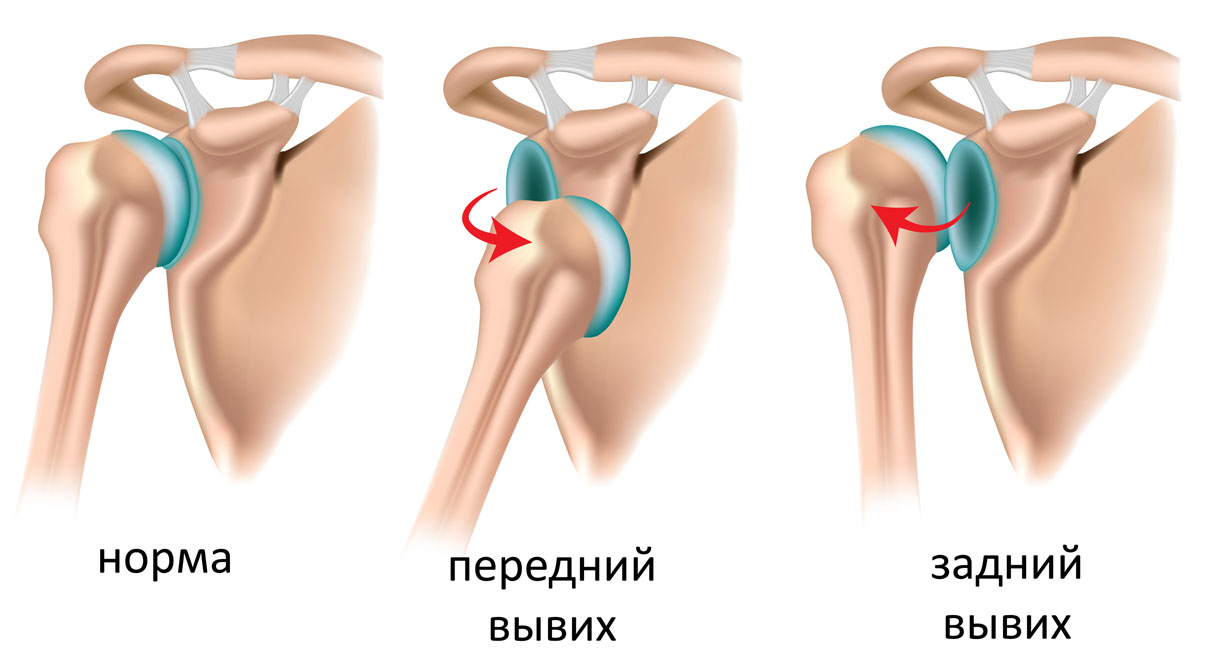 ПЕРЕЛОМЫ
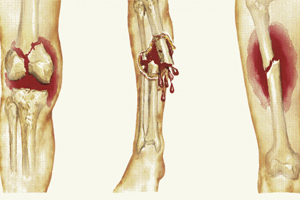 ЗАКРЫТЫЙ
ОТКРЫТЫЙ
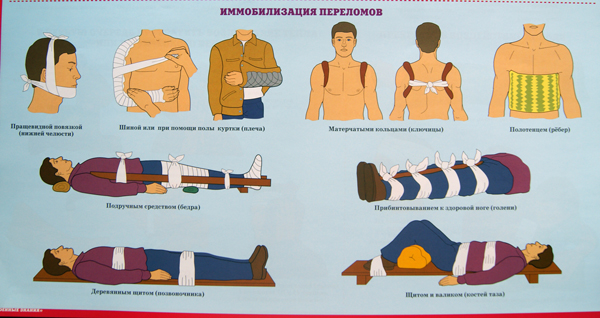